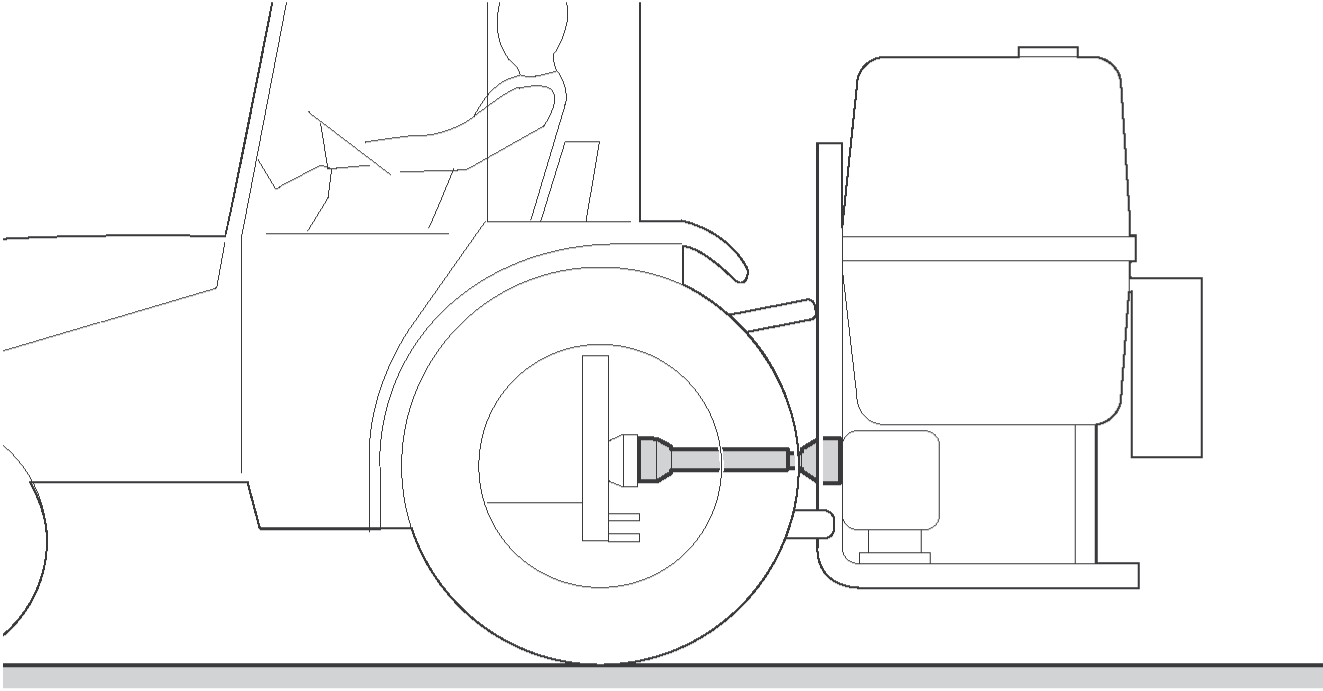 Onderdelen Bargam veldspuit
Aanzuigfilter
Vervuiling uit het aangezogen water halen
Kraan
Water toevoegen in de fustreiniger voor verdunnen van spuitmiddel
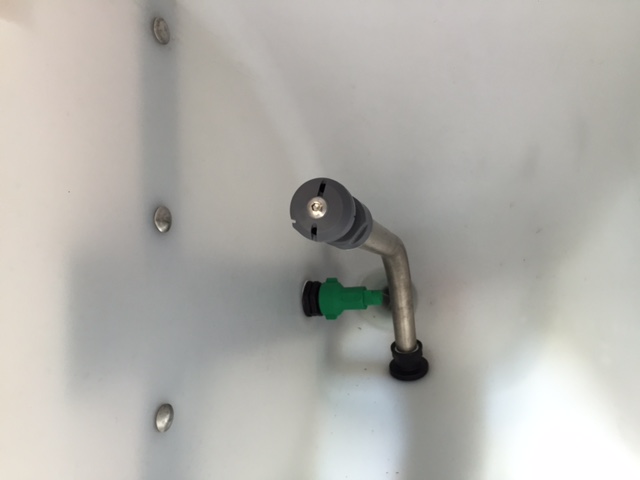 Elektrische drukregeling
D.m.v. een stappenmotor wordt de spuitdruk elektrisch geregeld.
Sproeier fustreiniger
Om het restmiddel in het fust/jerrycan eruit te kunnen spoelen
Bediening reinigingsinjectoren
Inschakelen van de reinigingsinjectoren boven om de tank te reinigen
Fustreiniger
Hierin wordt het fust/jerrycan van het gewasbeschermingsmiddel gereinigd
Kraan fustreiniger
Watertoevoer naar fustreiniger mogelijk te maken
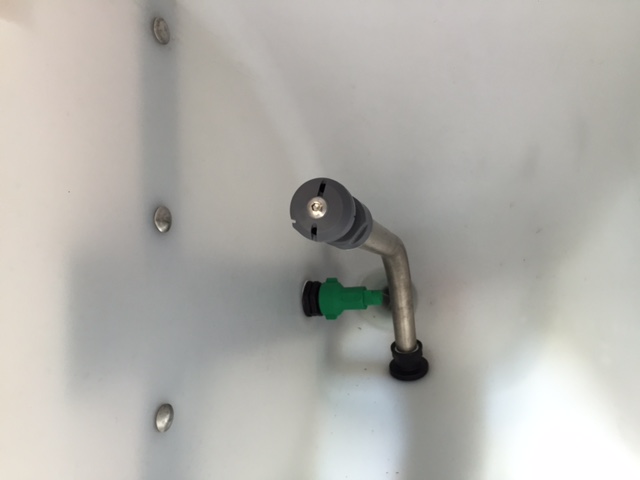 Compensatieklep
Wordt bij elektrische drukregeling niet gebruikt.

Normaal compensatie van de druk bij afsluiting van een sectie
Spoel
Elektrische bediening van een hydraulische stuurschuif
Kraan
Door de kraan te bedienen wordt het spuitmiddel aan het water toegevoegd.
Driewegkraan
Zuigen uit tank
Zuigen uit schoonwatertank
Zuigen uit extern (sloot)
Manometer
Werkdruk
Druk sproeier fustreiniger
Druk in te stellen van de fustreiniger
Flowmeter
Liters / min
Hoofdkraan
Stand Spuiten of vullen
Elektrische sectie afsluiting
Sluit gewenste secties af om overlap o.i.d. te voorkomen
Hoofdkraan fustreiniger
Wel of niet het water via de fustreiniger
Druksensor
Meet de druk en geeft dit door aan bedieningspaneel/logica
Revolver
3 soorten spuitdoppen met membraam afsluiting. Geen nadruppelen van de dop.
Mengkraan onder
Extra mengen tank en bij het reinigen ook toepasbaar voor betere reiniging
Spuitdruk
Geeft druk aan tijdens spuiten
Iso-bus stekker
Verzorgt communicatie tussen trekker/bediening en machine
Kantdop
Zorgt ervoor dat de spuitnevel aan het einde recht naar beneden gaat (halve driehoek) voor een correcte overlap en spuitbeeld aan de perceelsgrens
Cilinder
Vlakstelling spuitboom
Externe aanzuiging
Montage aanzuigslang